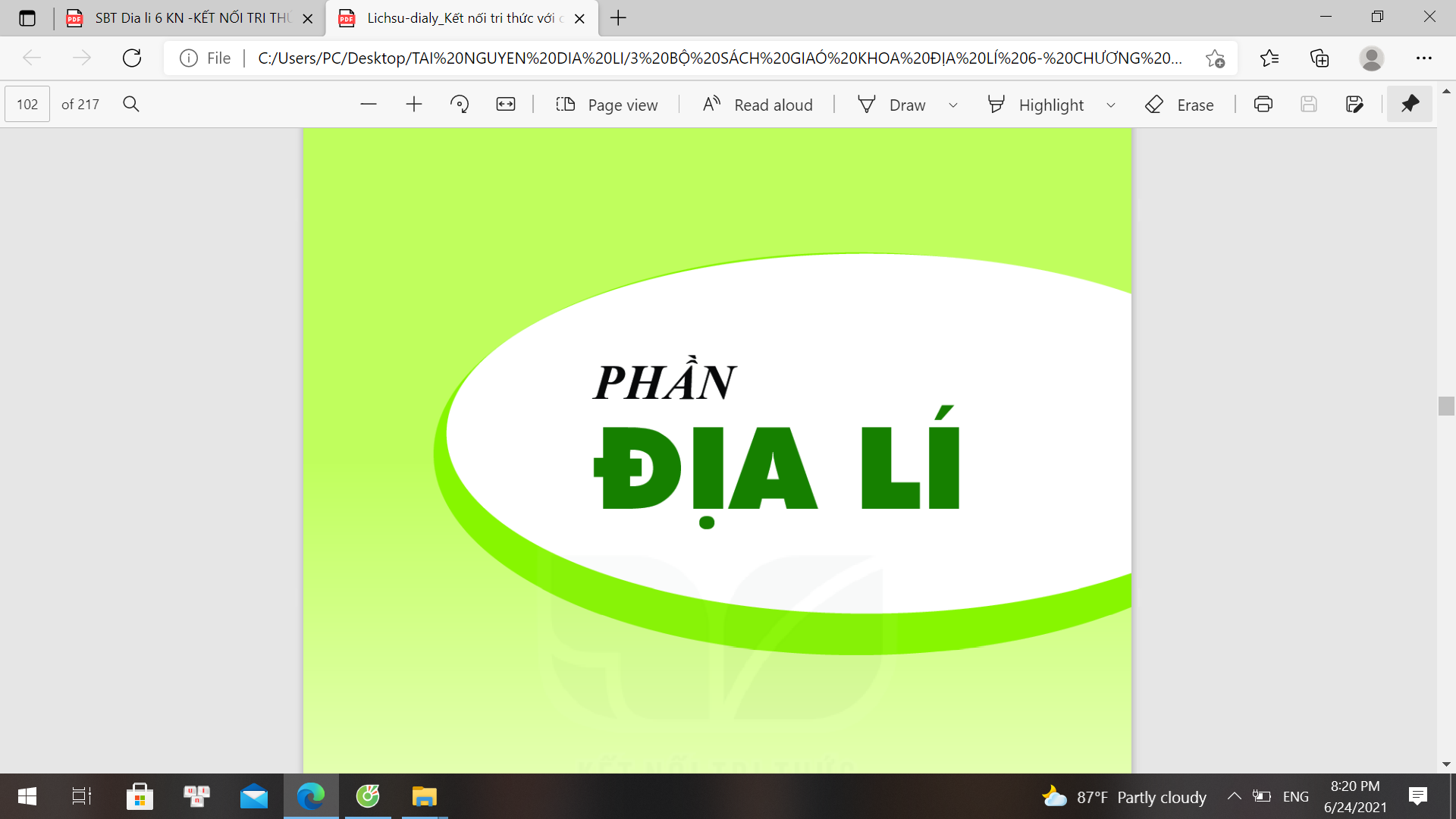 Khởi động
Game: Dũng sĩ diệt virus
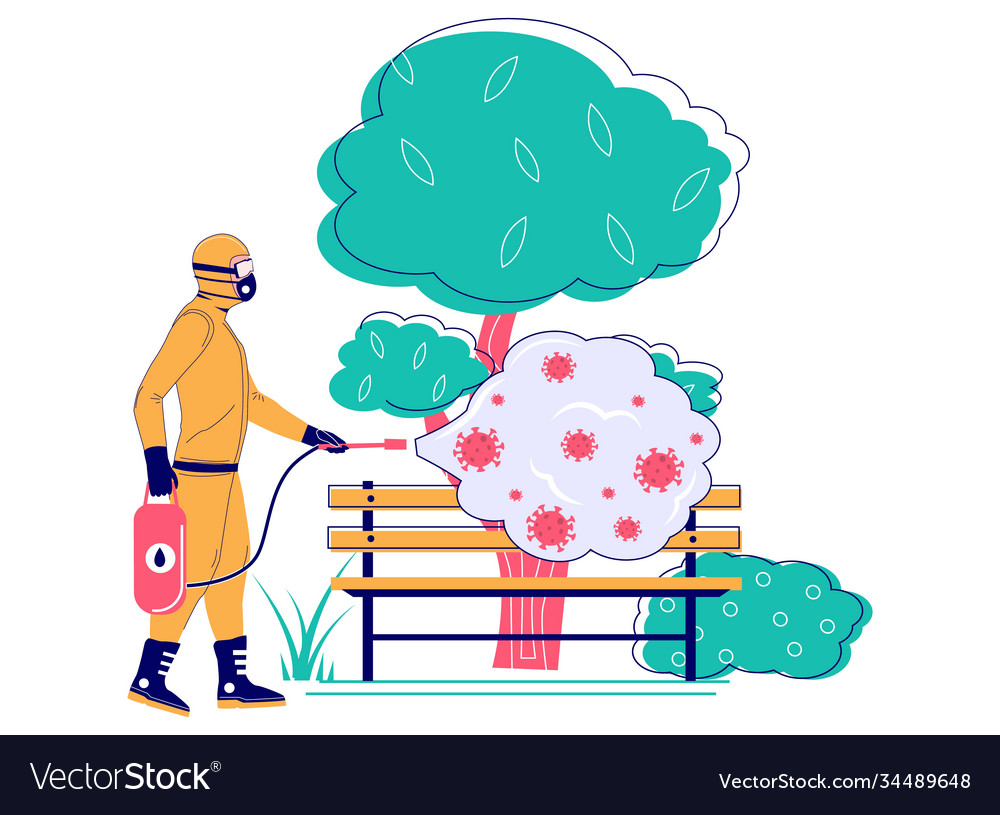 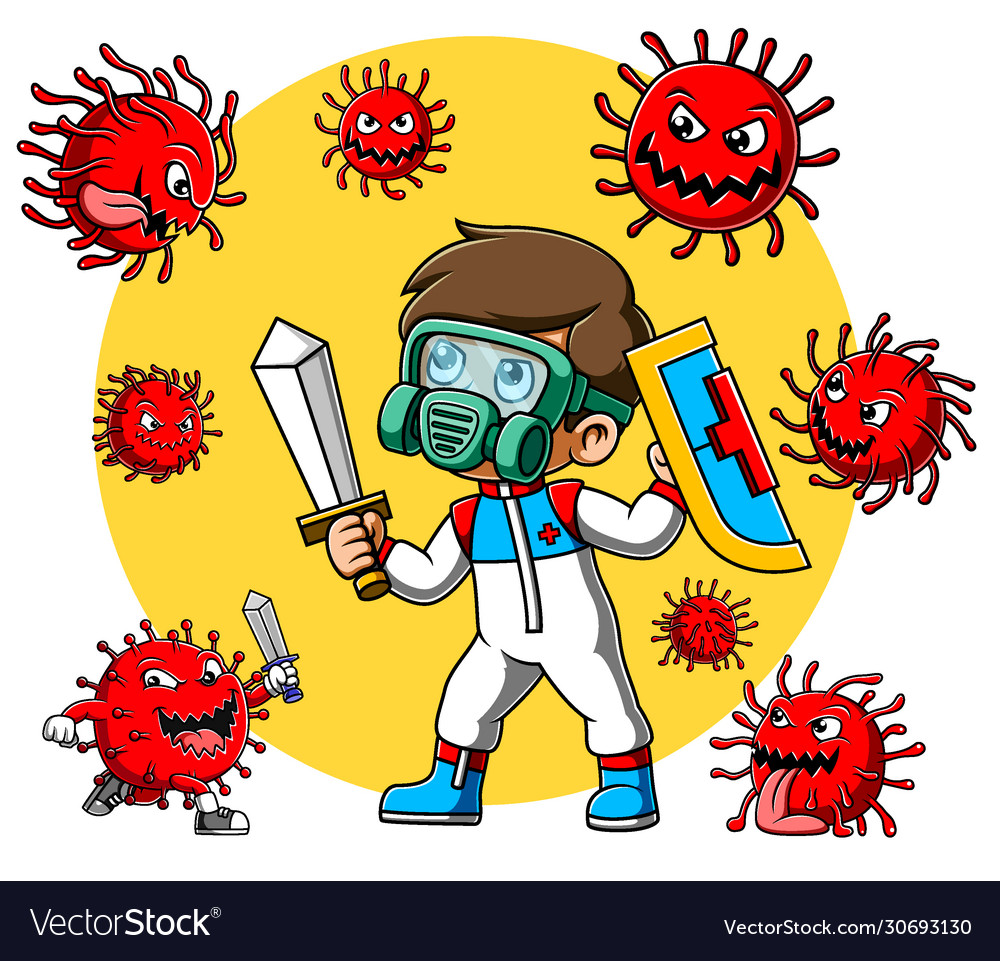 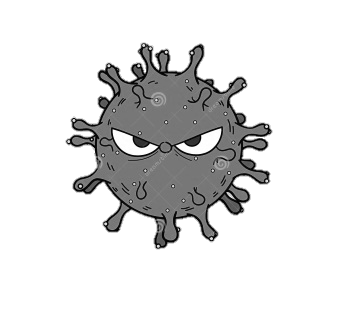 2
1
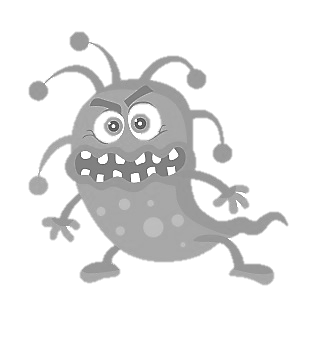 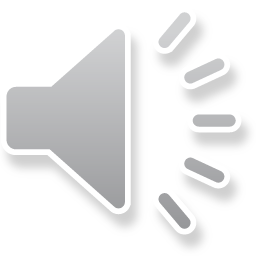 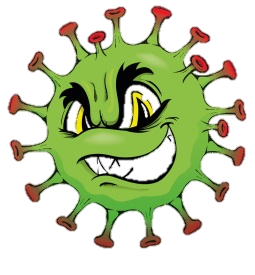 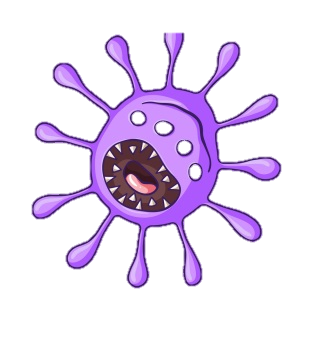 3
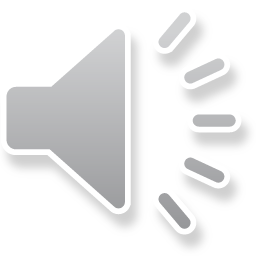 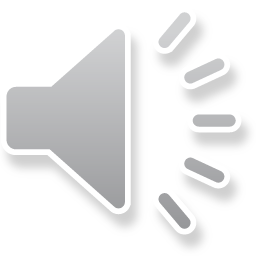 4
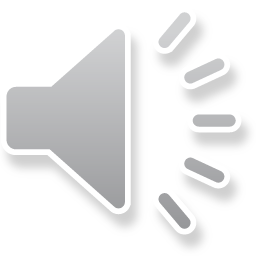 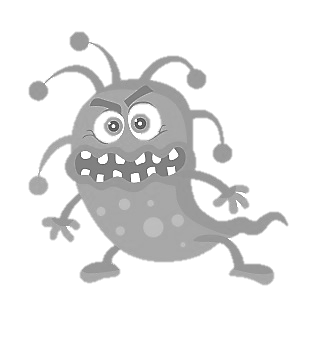 Trái Đất là hành tinh thứ mấy theo thứ tự xa dần Mặt trời?
3
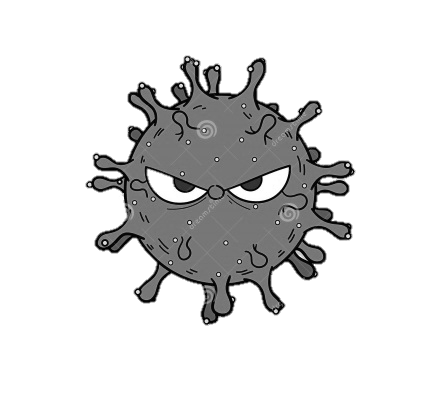 Câu tục ngữ sau đề cập đến hiện tượng nào?
“Đêm tháng năm chưa nằm đã sáng
Ngày tháng mười chưa cười đã tối”
Ngày đêm dài ngắn theo mùa
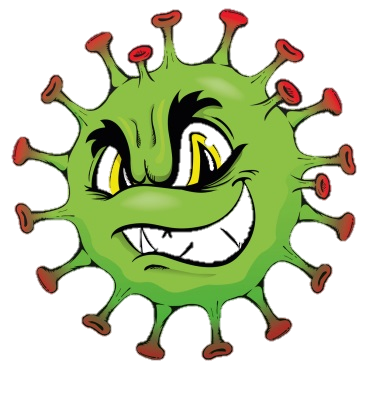 Vì sao các địa điểm phía đông bao giờ cũng có giờ sớm hơn phía tây?
Do Trái Đất quay quanh trục theo hướng từ Tây sang Đông nên lần lượt các địa  điểm phía Đông sẽ lần lượt được chiếu sáng sớm hơn các địa điểm phía tây
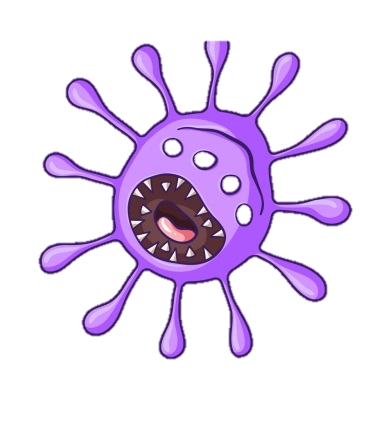 Thời gian Trái Đất chuyển động quanh Mặt Trời 1 vòng là?
365 ngày 6 giờ
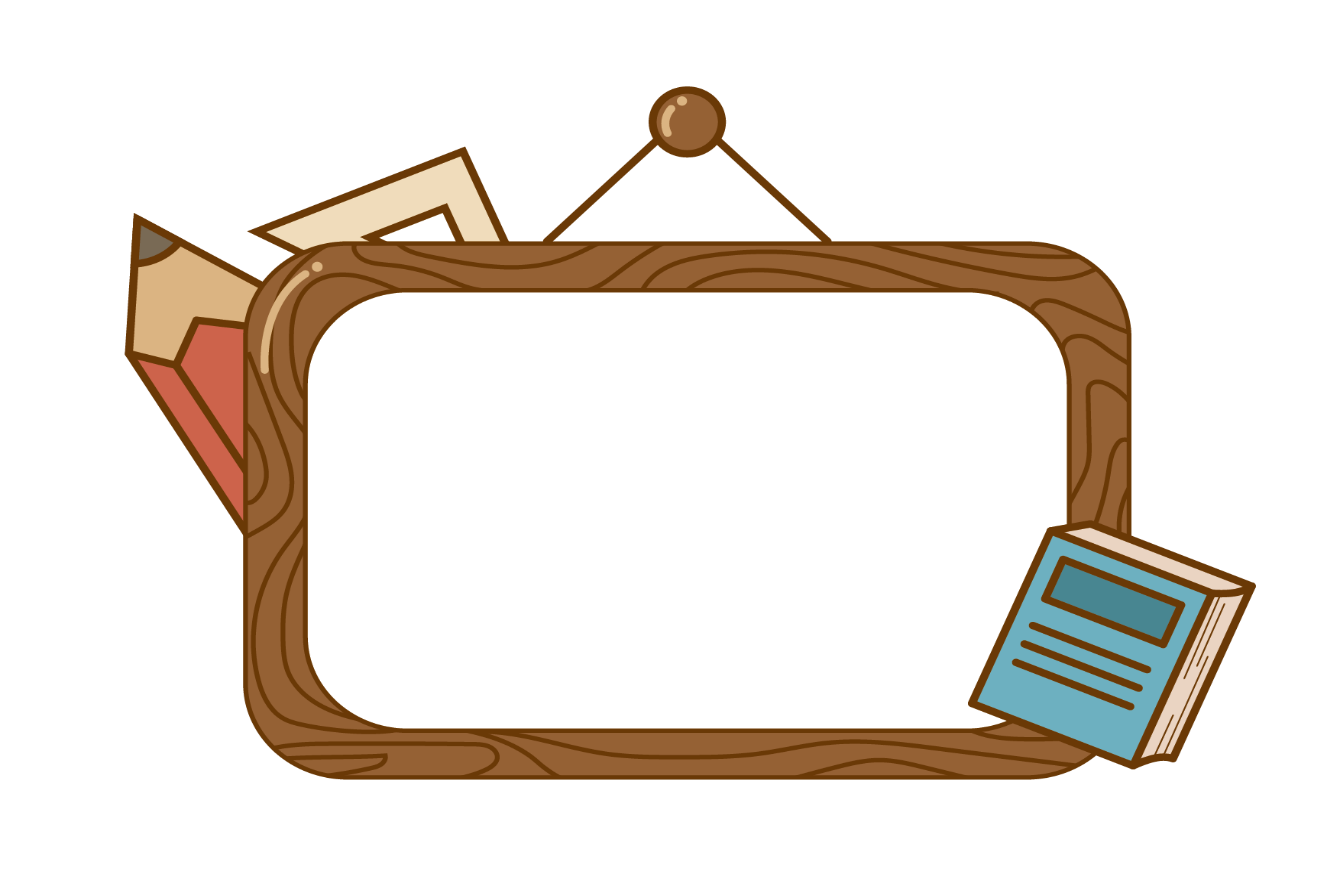 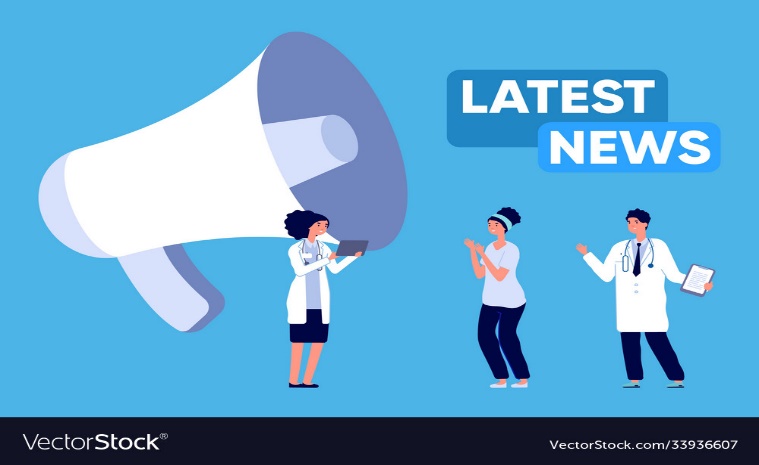 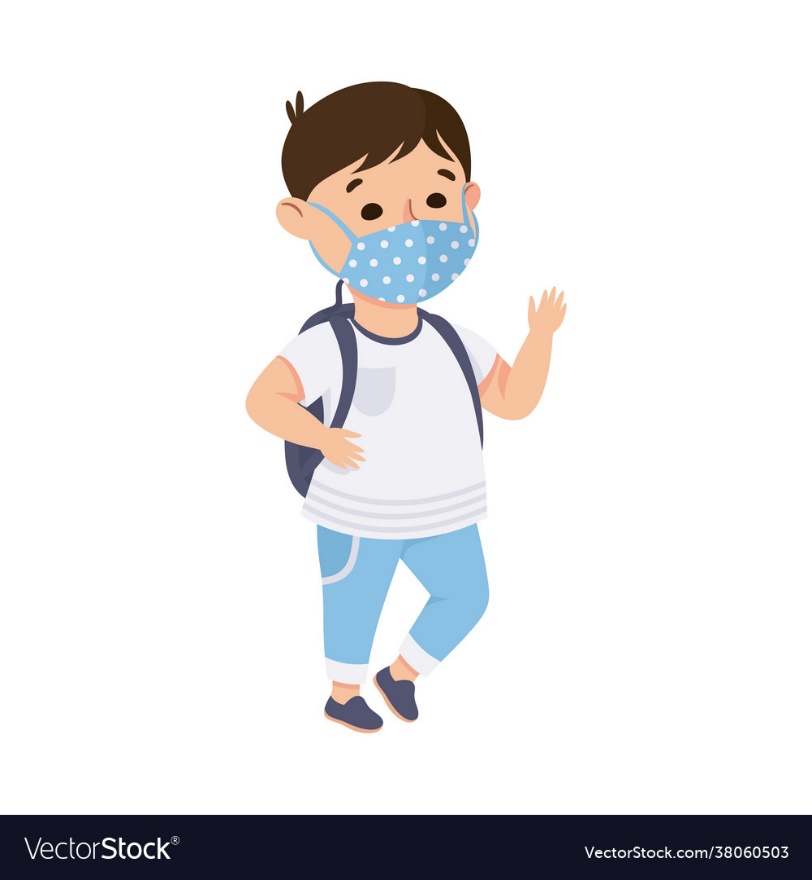 KHẨU HIỆU 9K
1. Khẩu trang
2. Khử khuẩn
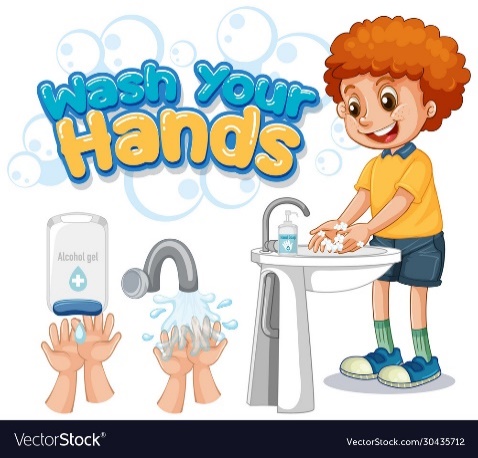 3. Khoảng cách
4. Không tập trung
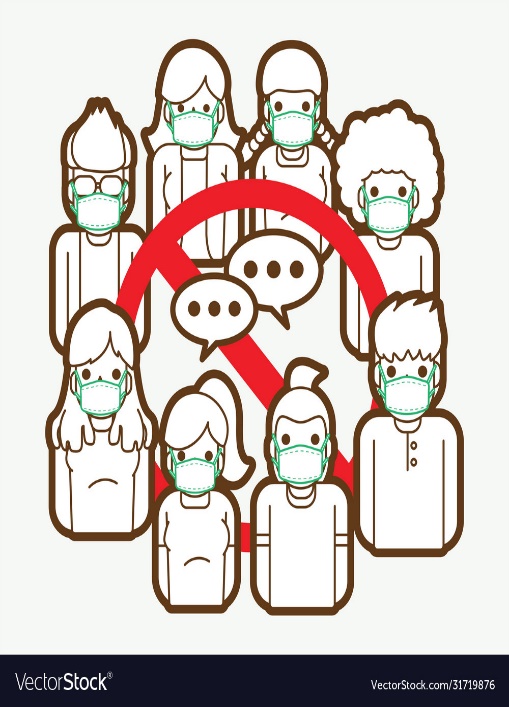 5. Khai báo y tế
6. Kiểm soát biên giới
7. Khu cách li an toàn
8. Không ra khỏi nhà
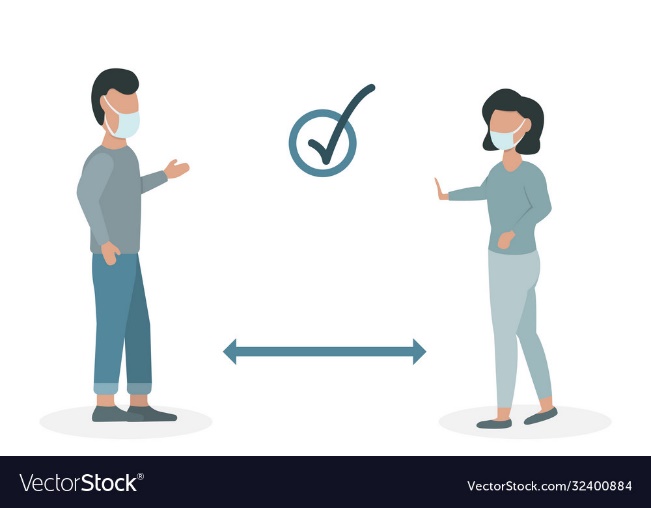 9. Không đăng tải thông tin sai sự thật
[Speaker Notes: .]
- Một hôm mẹ nhờ Minh đi chợ mua hộ mẹ mớ rau, nhưng đi được nửa đường, Minh lại không nhớ mình nên đi hướng nào để đến chợ.
- Em hãy nêu một số đề xuất để giúp bạn Minh tìm được đường đến chợ nhé.
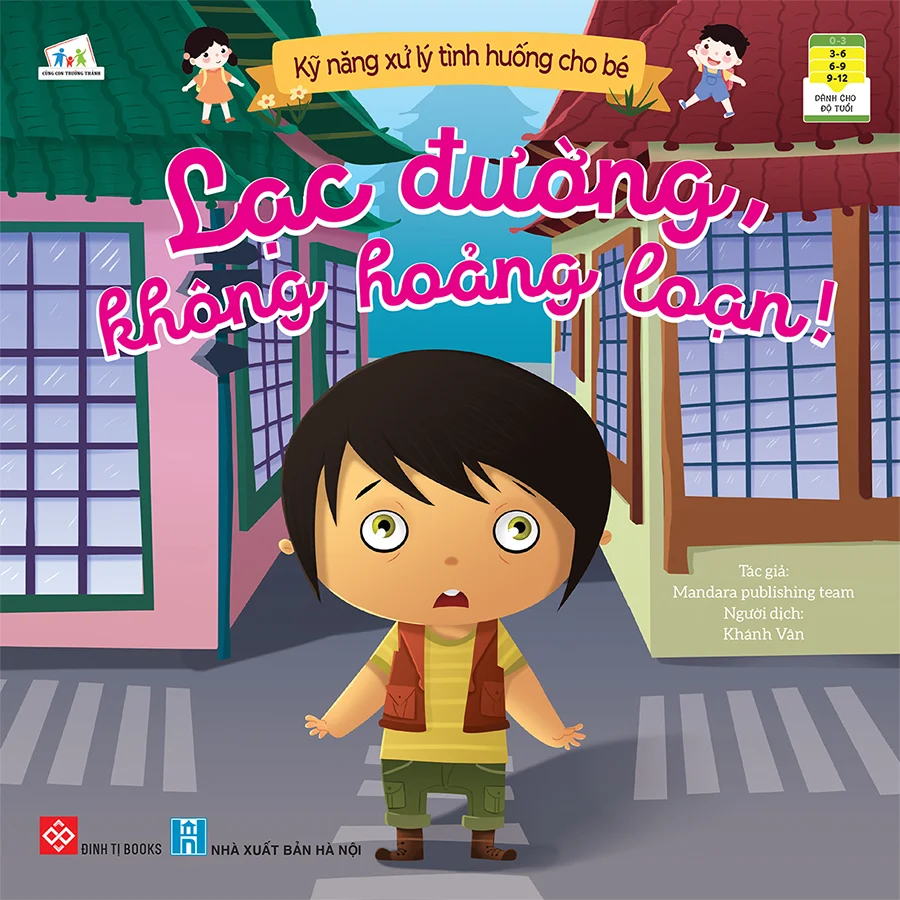 BÀI 9
THỰC HÀNH XÁC ĐỊNH PHƯƠNG HƯỚNG 
NGOÀI THỰC TẾ
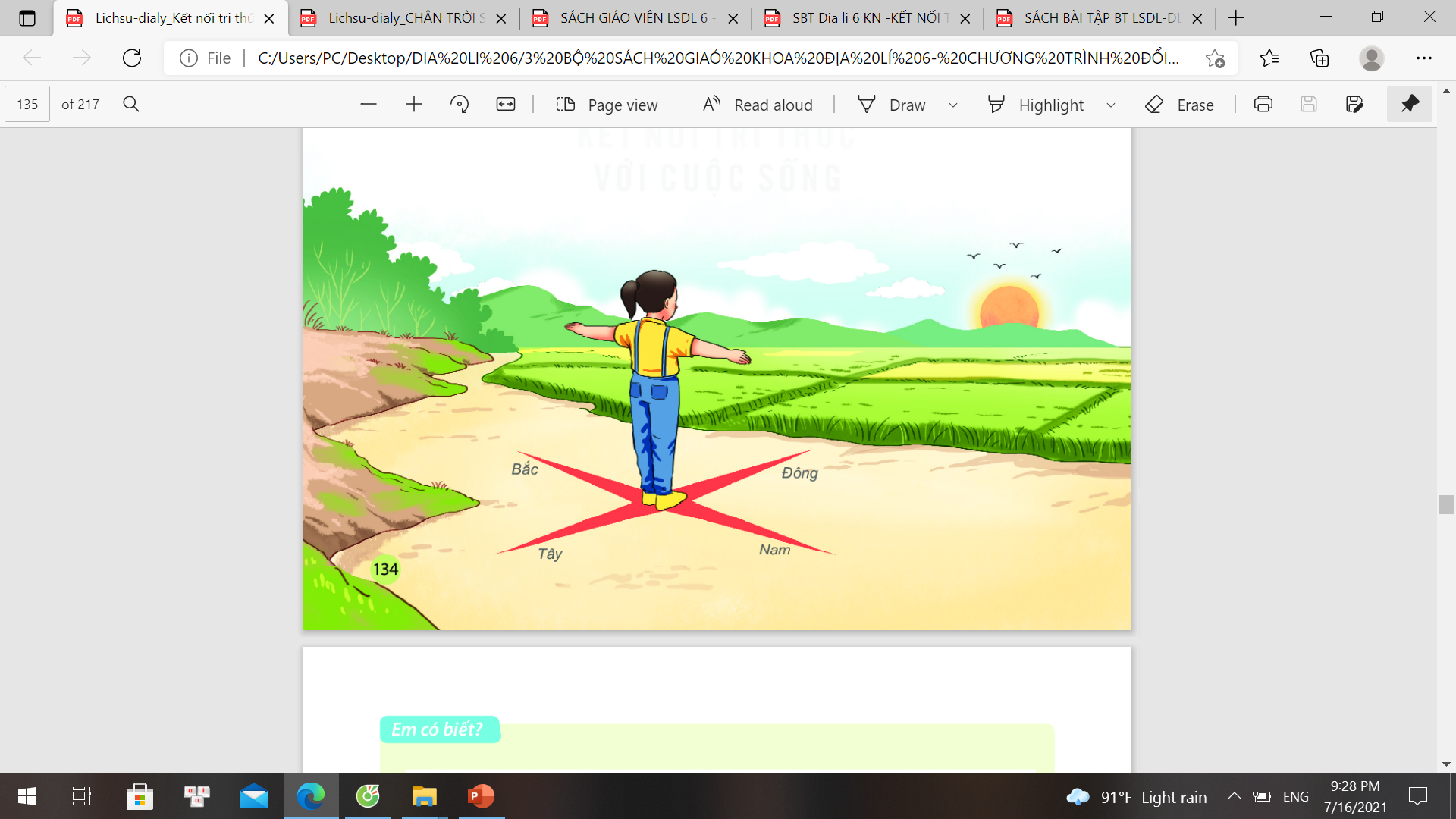 Xác định phương hướng bằng dựa vào việc dùng la bàn
1
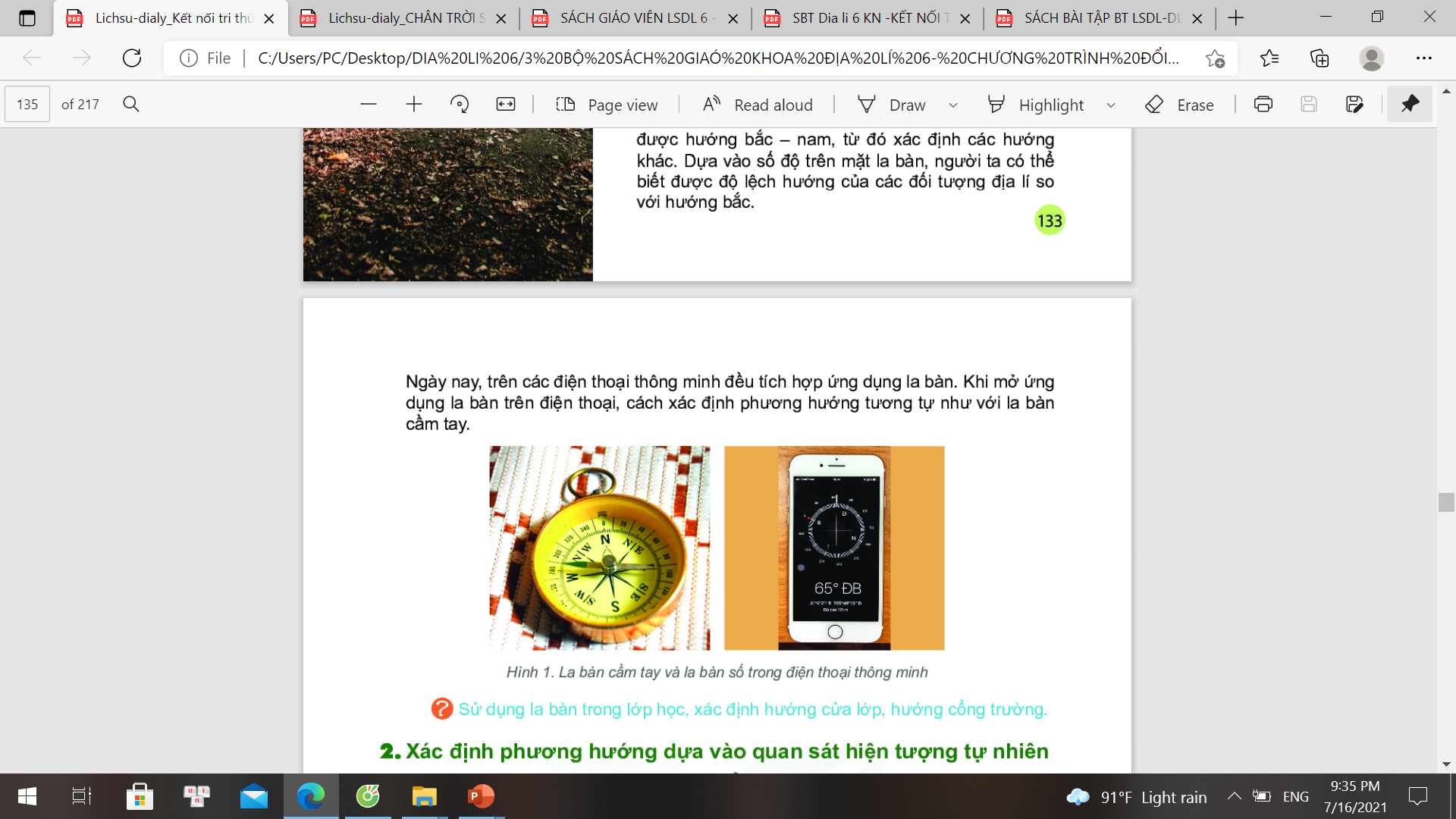 2
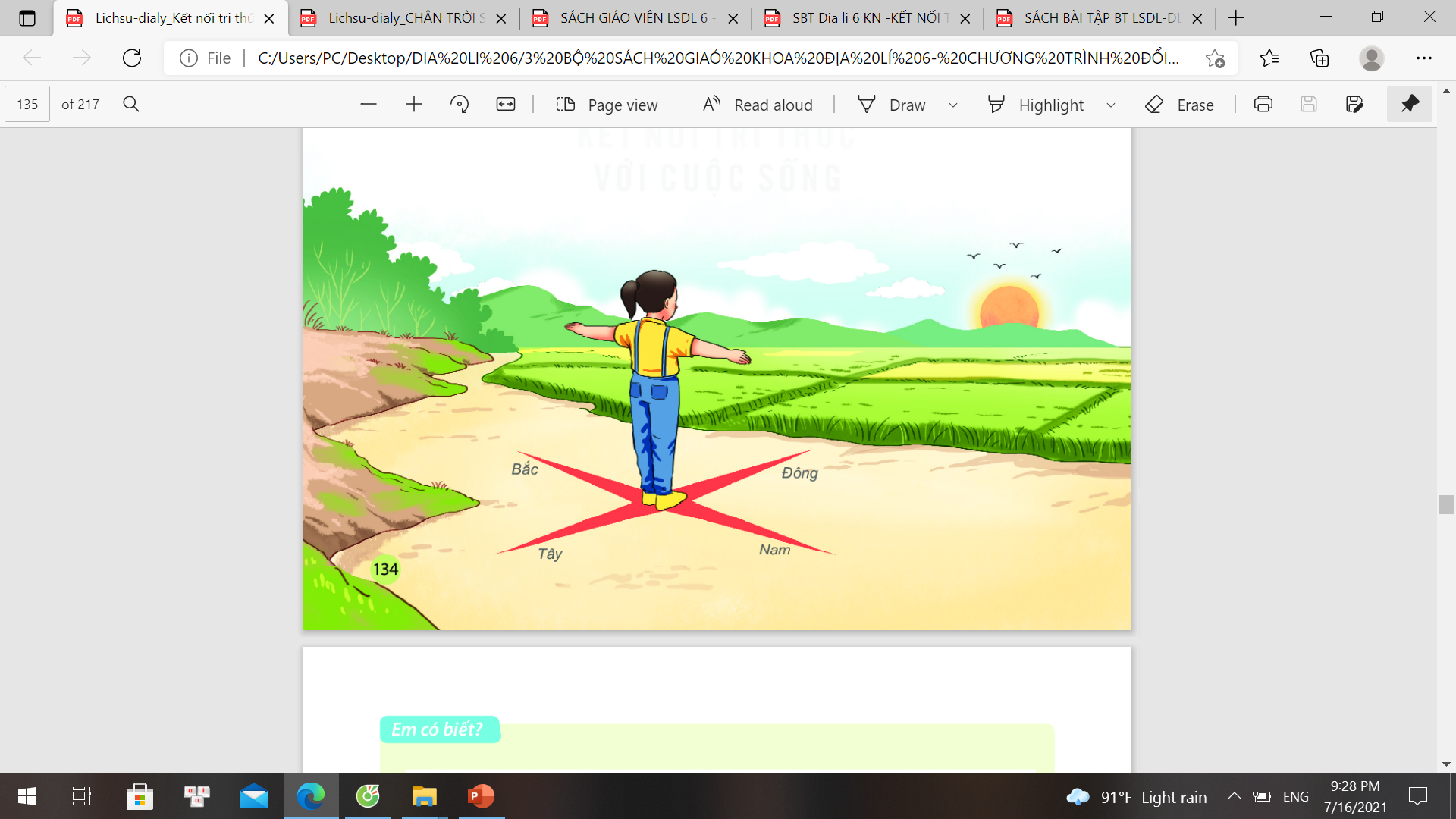 Xác định phương hướng dựa vào quan sát hiện tượngtự nhiên
1
Xác định phương hướng bằng la bàn
a.Cấu tạo La bàn
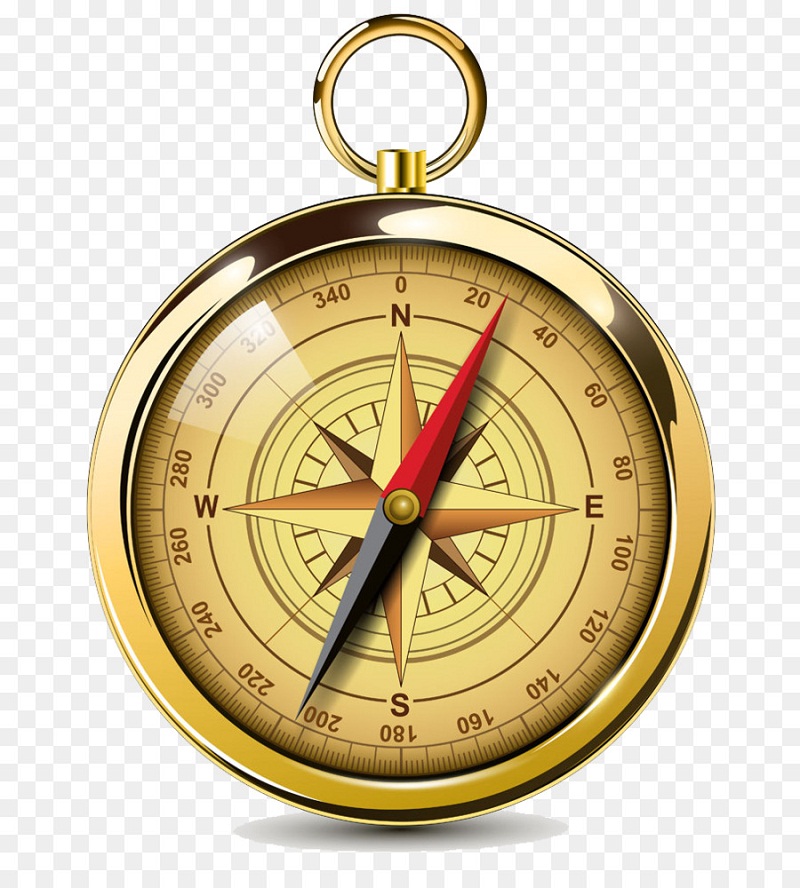 Nêu cấu tạo của La bàn?
La bàn cầm tay
1
Xác định phương hướng bằng la bàn
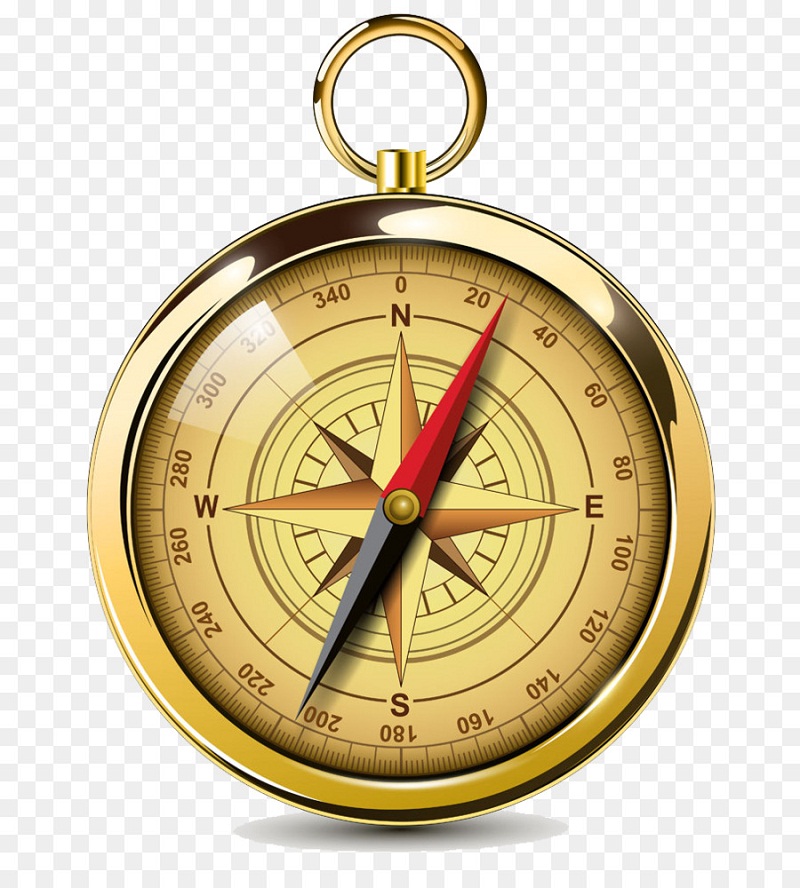 Tay cầm
Các hướng chính của
 La bàn?
Vòng chia độ
Kim nam châm
chỉ hướng
La bàn cầm tay
1
Xác định phương hướng bằng la bàn
Xác định hướng bắc nam trong thực tế, từ đó xác đinh các hướng còn lại
Đặt la bàn thăng bằng trên mặt phẳng, tránh xa các vật kim loại
Chỉnh vị trí để kim
 la bàn chỉ hướng bắc trùng 00
b.Cách sử dụng La bàn
Bước 1
Bước 2
Bước 3
1
Xác định phương hướng bằng la bàn
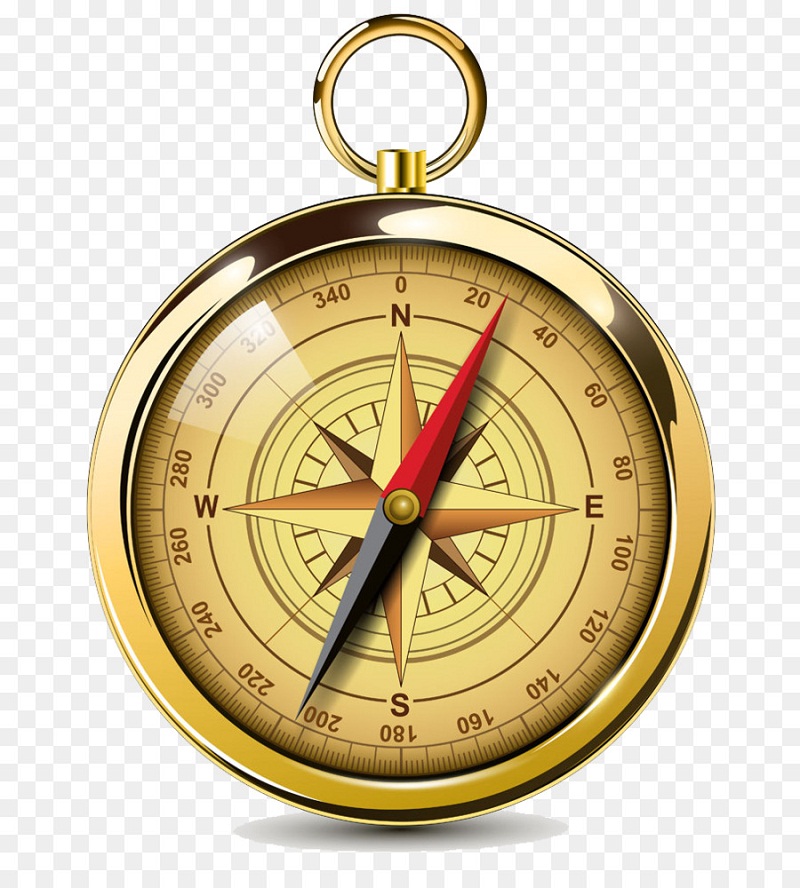 Sử dụng la bàn xác định hướng của phòng học, hướng ngồi của học sinh?
La bàn cầm tay
[Speaker Notes: Thầy cô tham khảo giáo án để hướng dẫn hs xác định phương hướng trên la bàn hay điện thoại nhé]
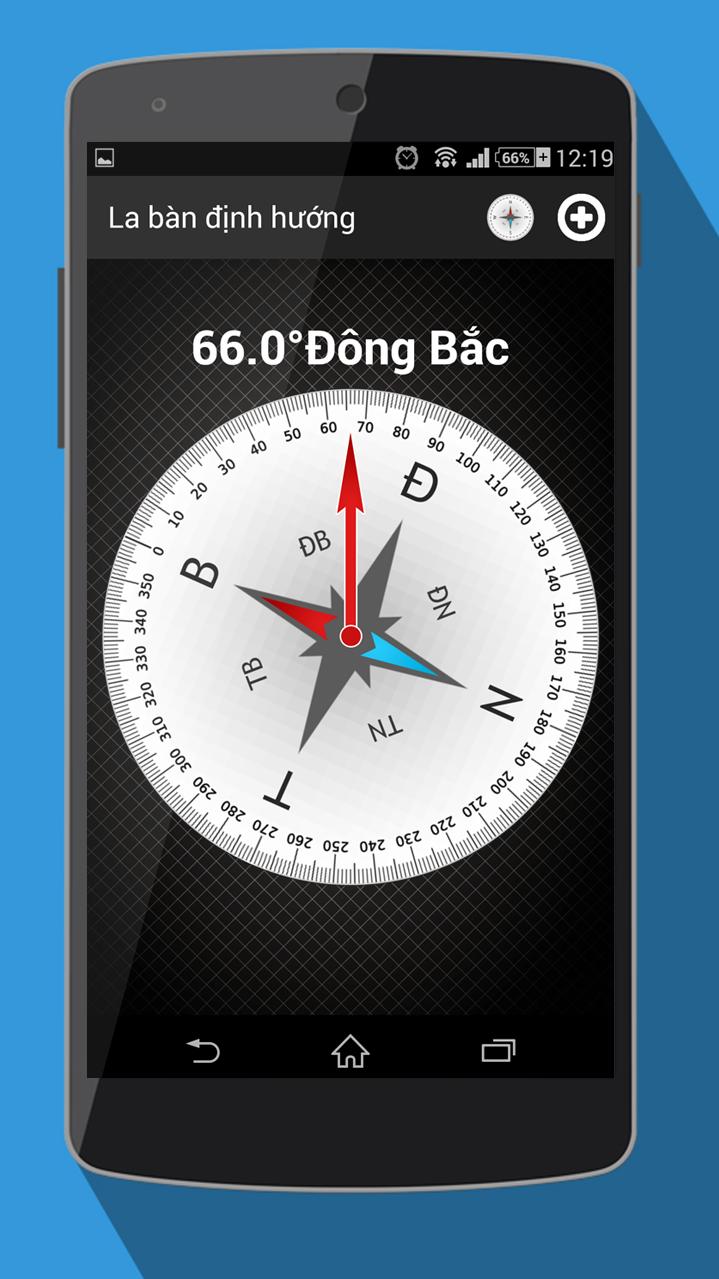 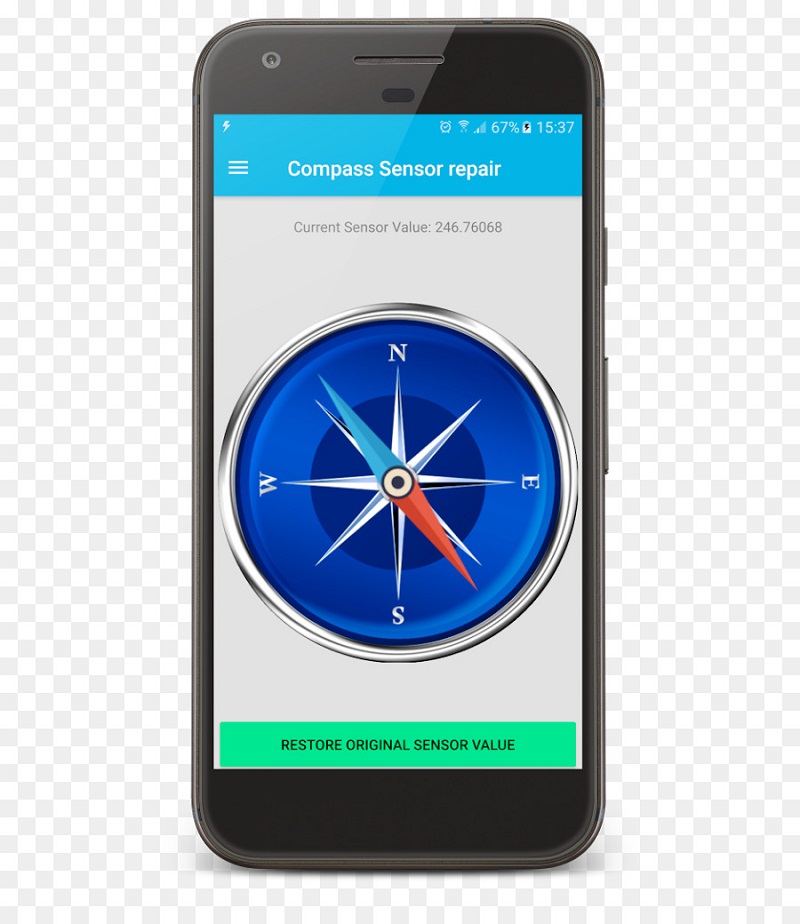 La bàn trong
 điện thoại thông minh
[Speaker Notes: Thầy cô tham khảo giáo án để hướng dẫn hs xác định phương hướng trên la bàn hay điện thoại nhé]
2
Xác định phương hướng dựa vào quan sát tự nhiên
Mặt trời mọc hướng nào và lặn hướng nào?
Dựa vào hình vẽ sau, mô tả lại cách xác định phương hướng qua việc quan sát mặt trời mọc?
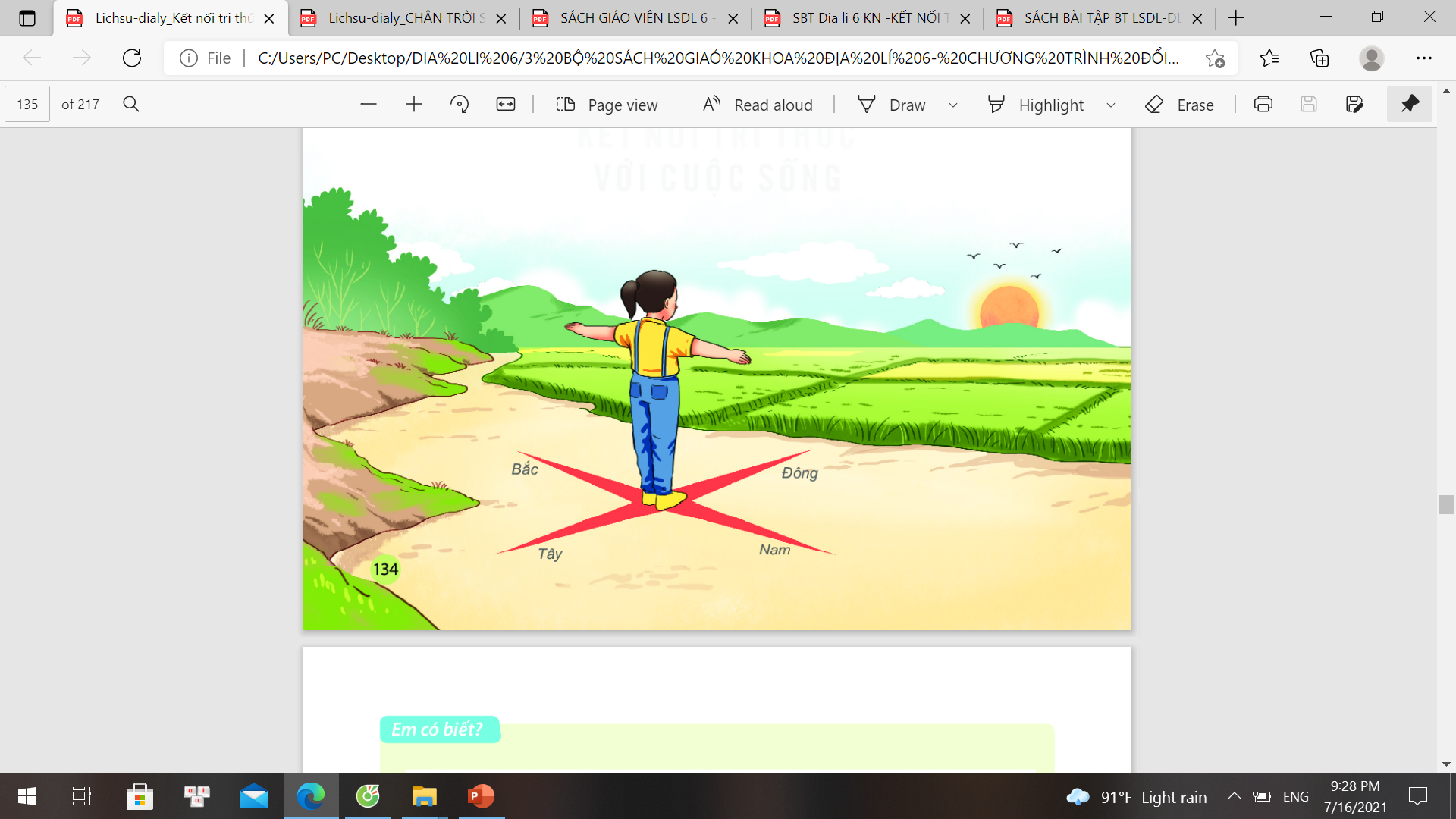 2
Xác định phương hướng dựa vào quan sát tự nhiên
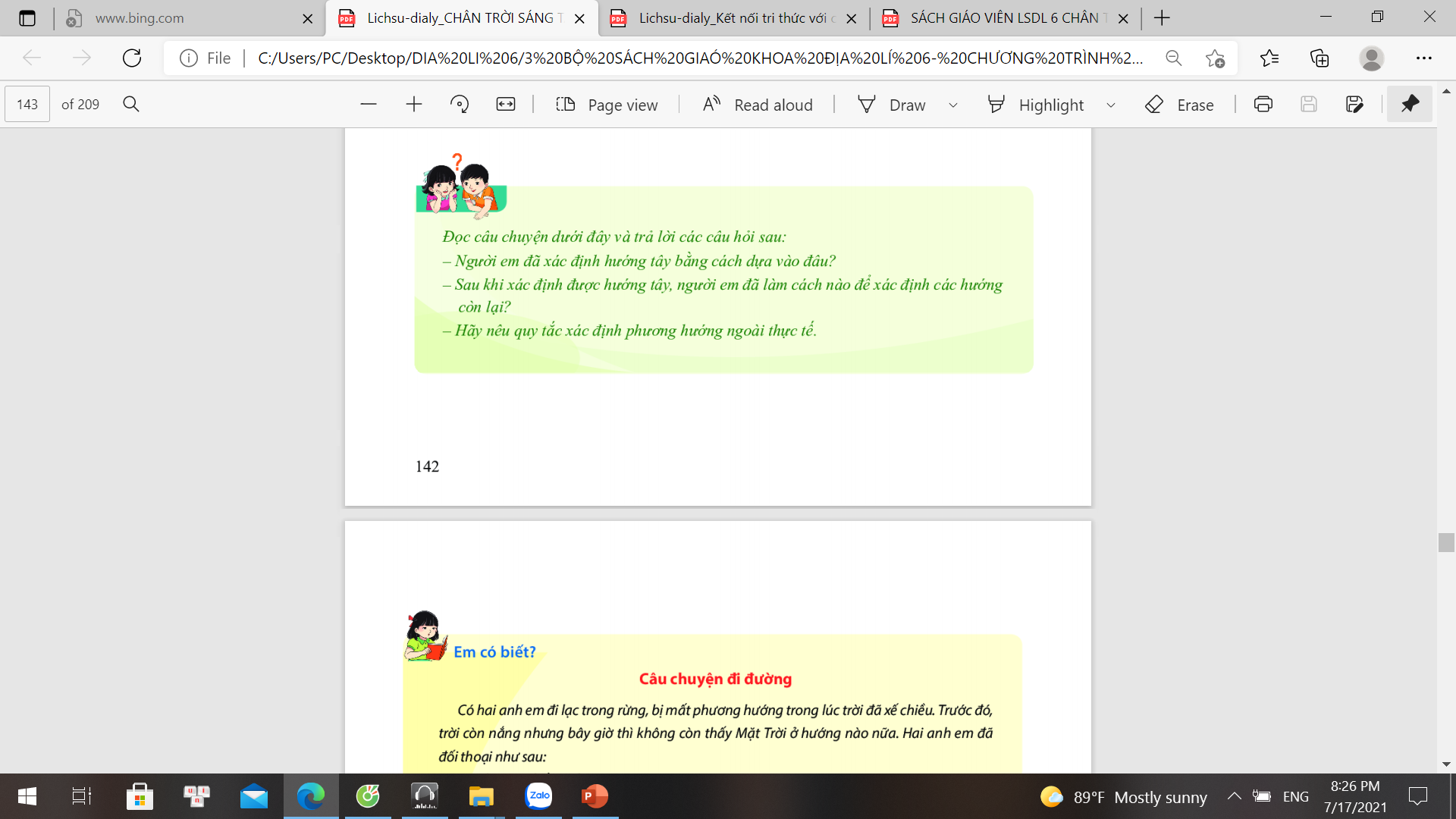 Đọc câu chuyện dưới đây và trả lời các câu hỏi sau:
Người em đã xác định hướng tây bằng cách dựa vào đâu?
Sau khi xác định được hướng tây, người em đã làm cách nào để xác định được các hướng còn lại?
Hãy nêu quy tắc xác định phương hướng ngoài thực tế?
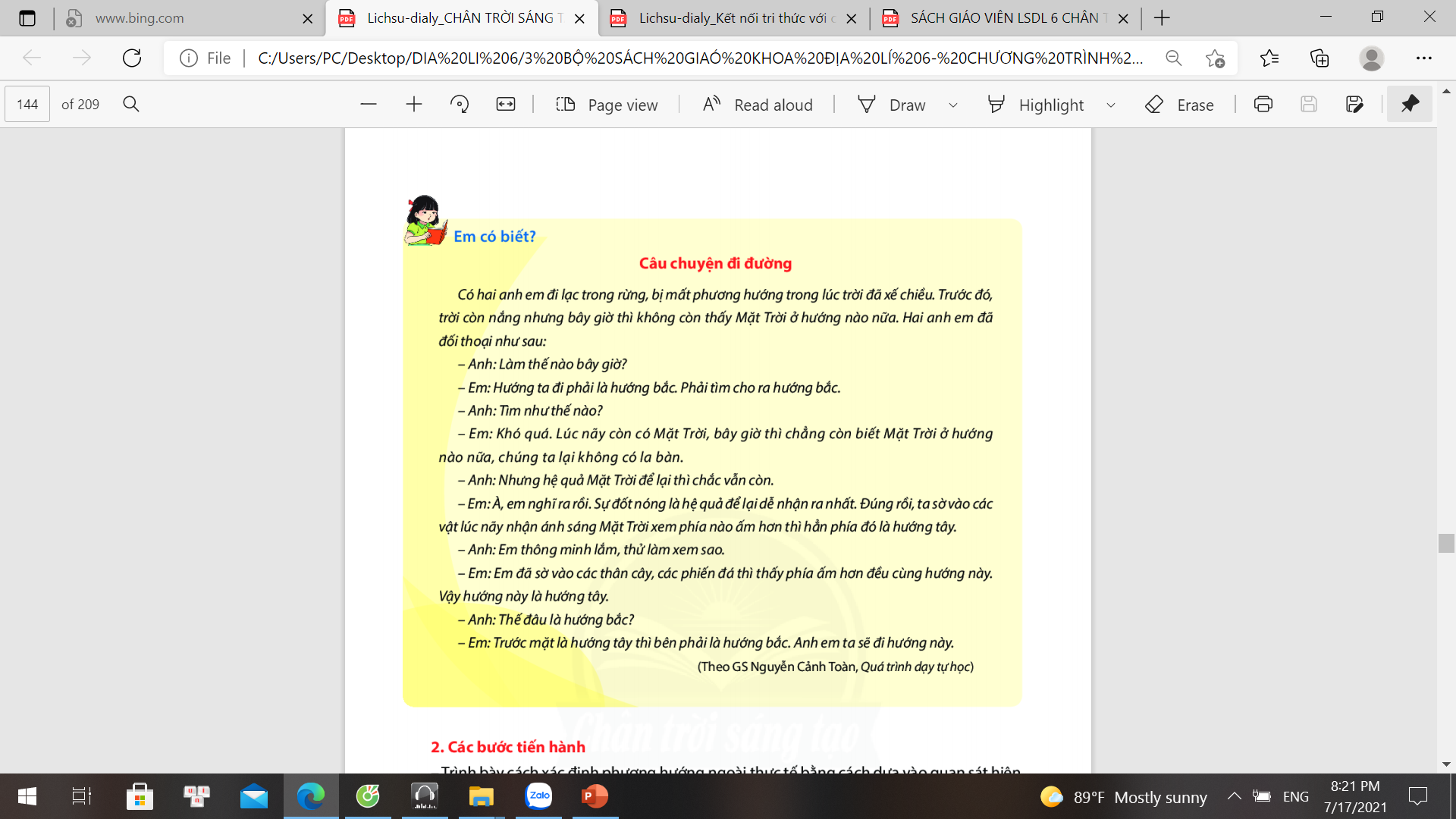 2
Xác định phương hướng dựa vào quan sát tự nhiên
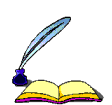 - Dựa vào hướng Mặt Trời mọc và lặn có thể xác định phương hướng 1 cách tương đối chính xác
Tài liệu được chia sẻ bởi Website VnTeach.Com
https://www.vnteach.com
LUYỆN TẬP 
VÀ VẬN DỤNG
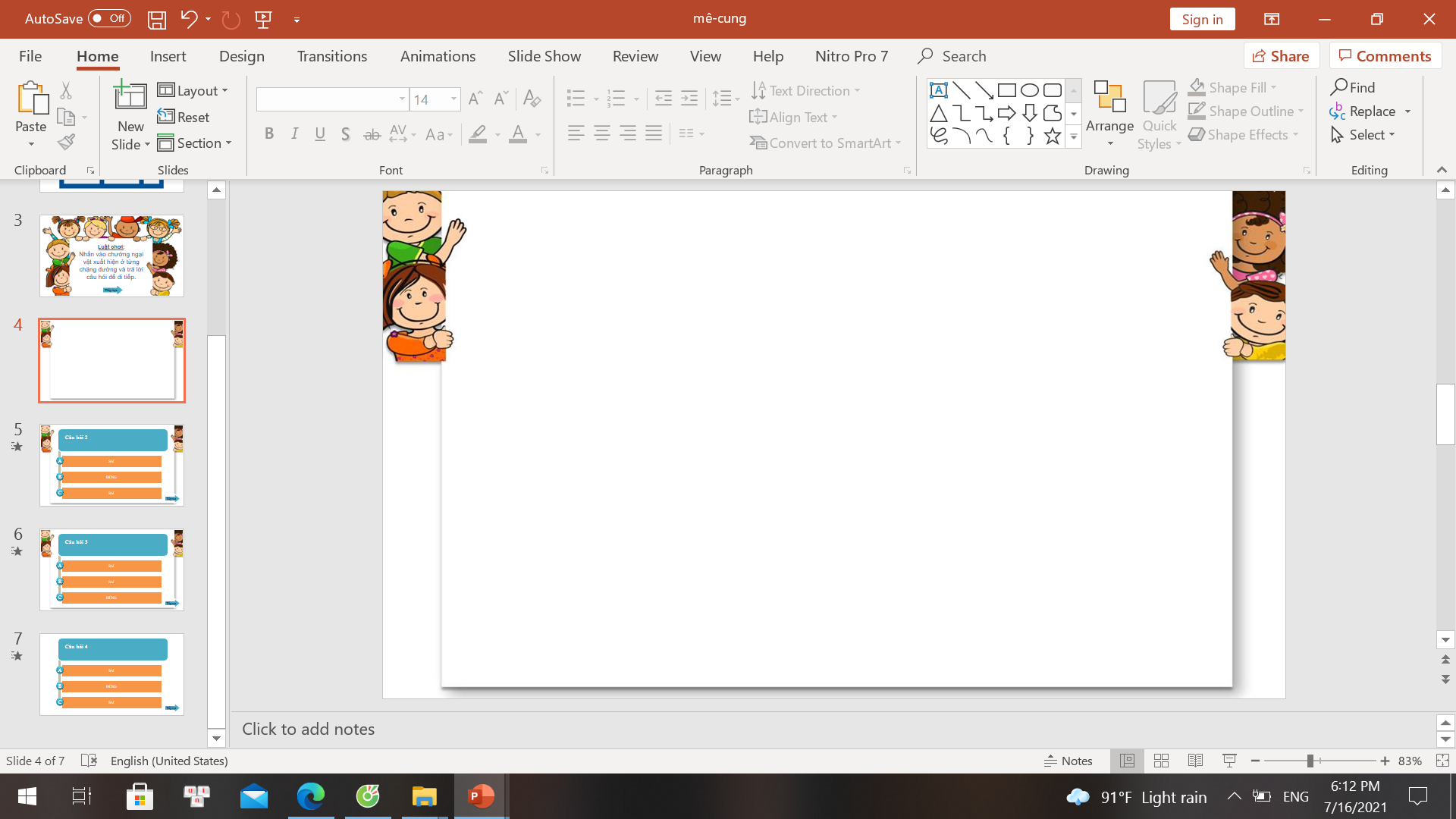 Câu 1. Điều gì xảy ra khi la bàn không được đặt trên mặt phẳng?
Hướng xác định được không chính xác
Đáp án
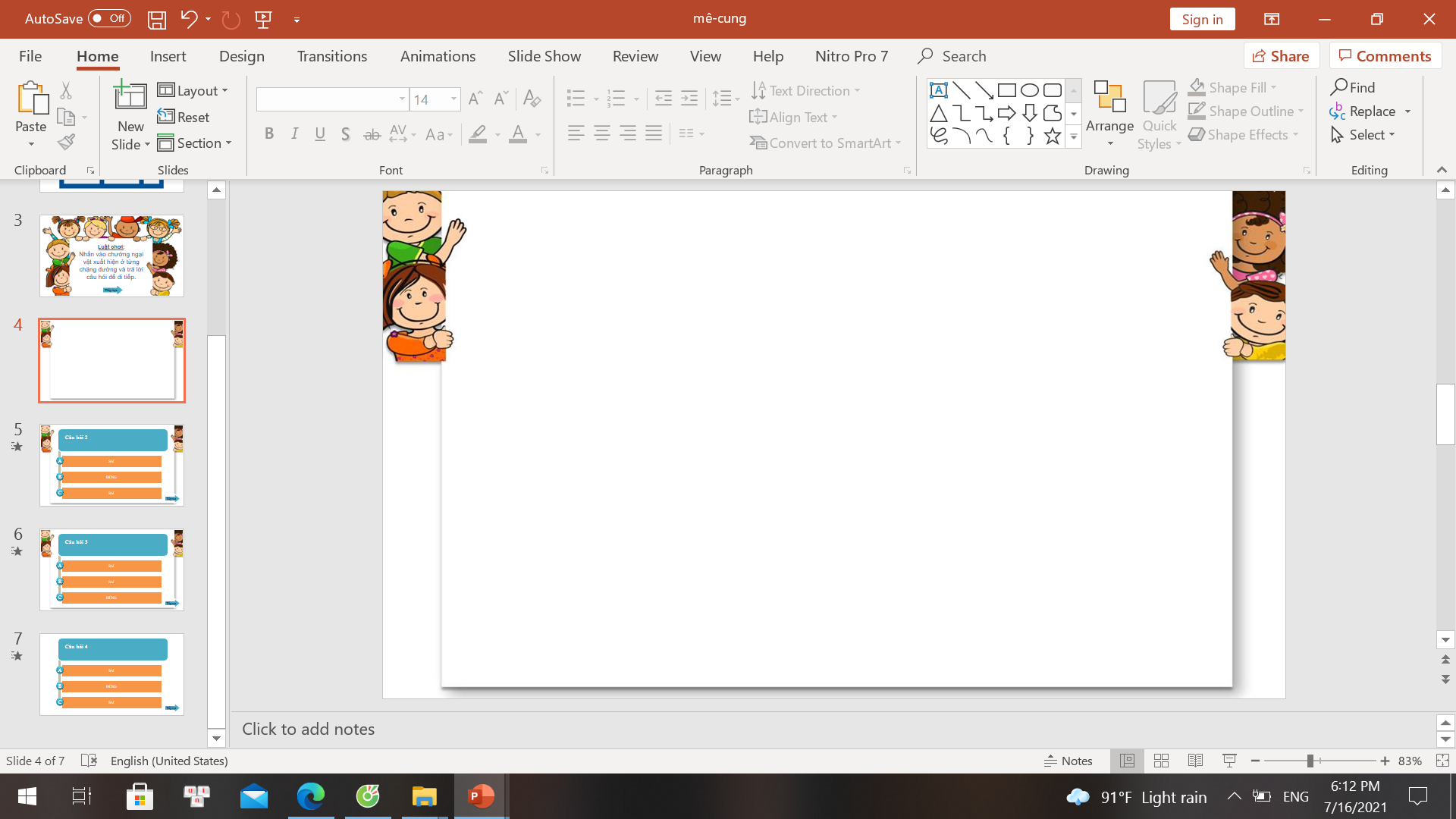 Câu 2. Nêu những điều lưu ý khi sử dụng la bàn để xác định phương hướng?
Đặt la bàn trên mặt phẳng, tránh xa các vật bằng kim loại
Đáp án
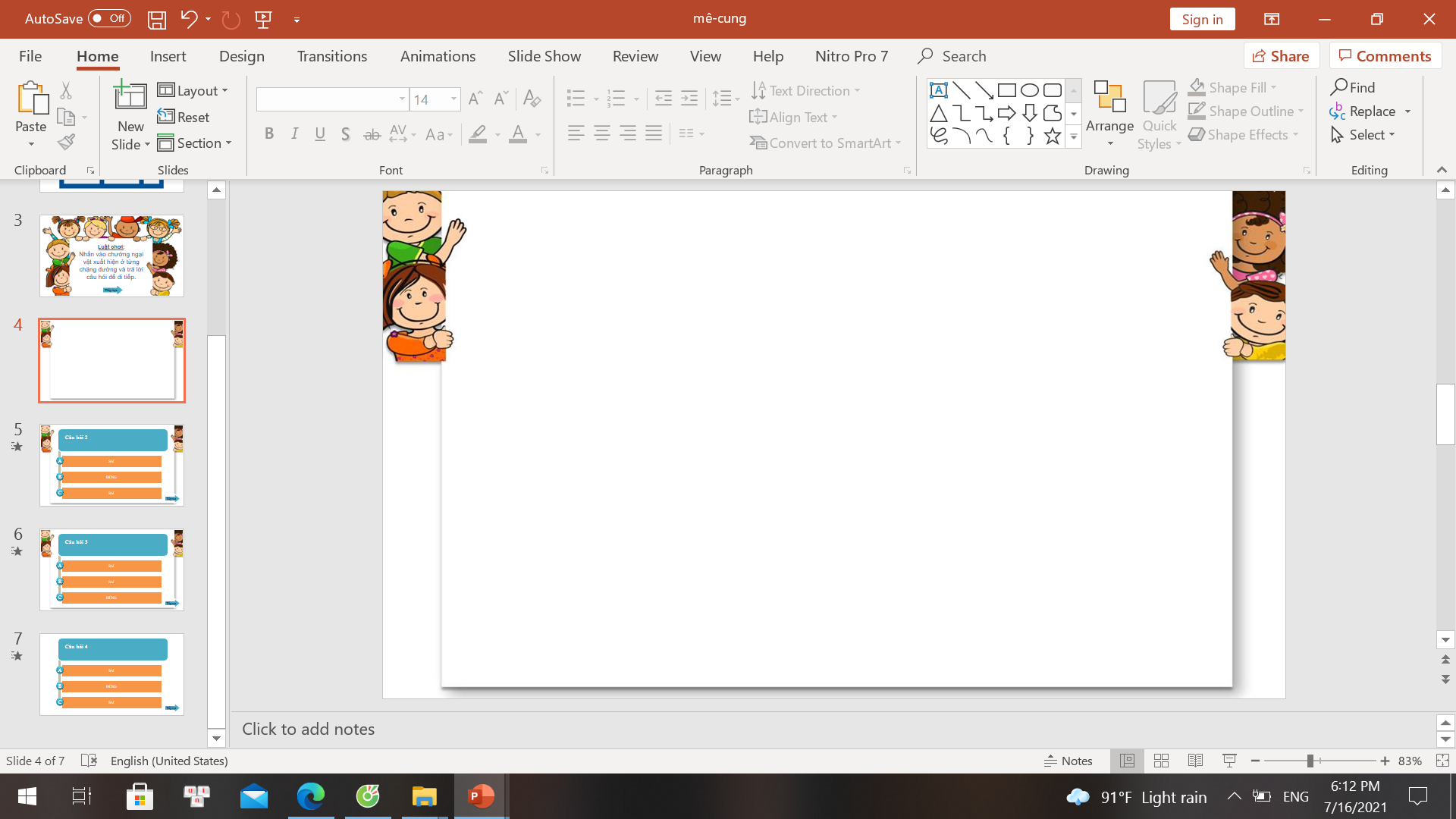 Câu 3. Sáng sớm thức dậy, em thấy Mặt Trời mọc ở hướng đông, vậy làm thế nào để xác định các hướng bắc, nam, tây?
Đáp án
Ta quay mặt về phía MT mọc, trước mặt 
là hướng đông; sau lưng là hướng tây, 
       bên trái là hướng bắc, bên phải là hướng nam
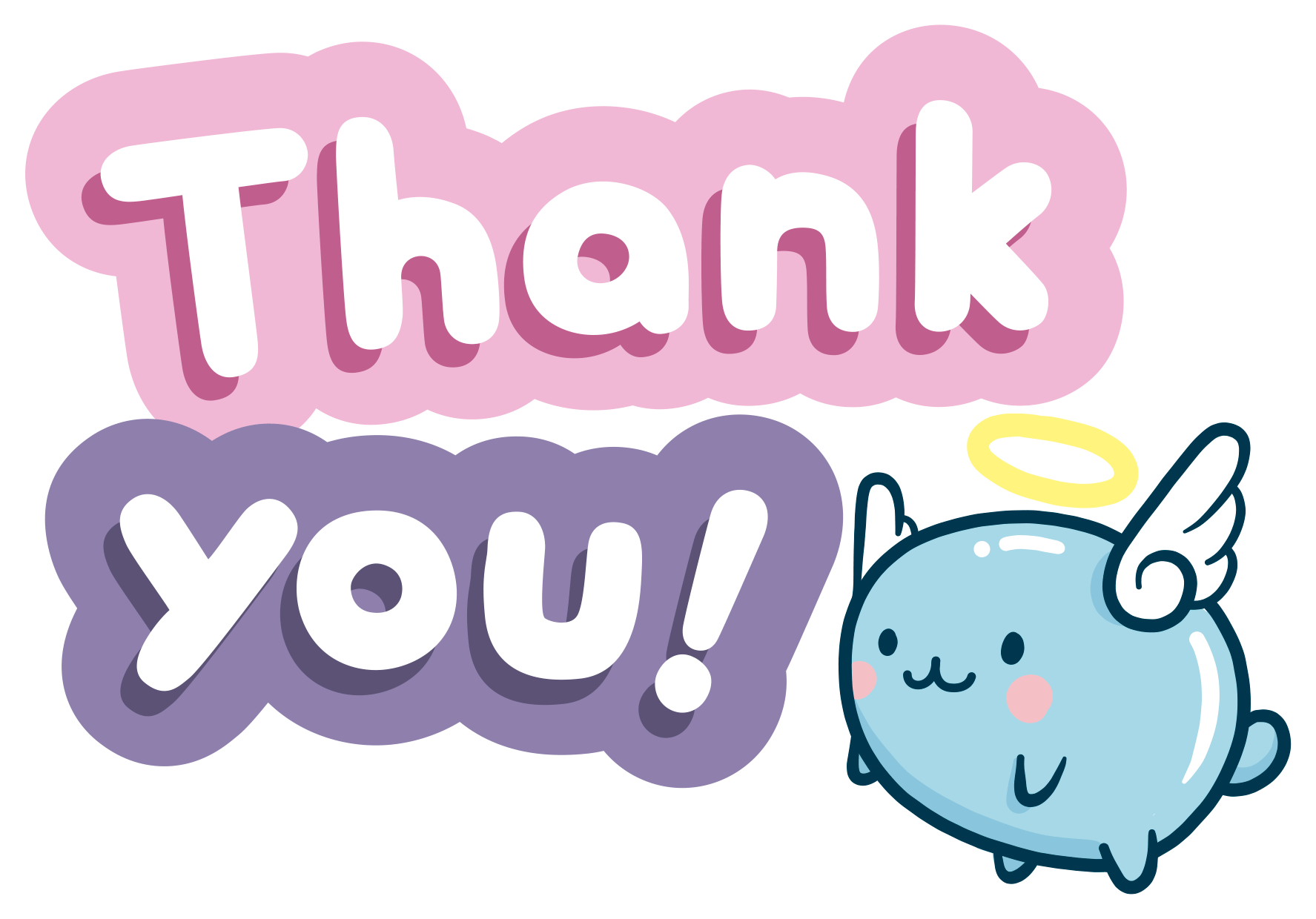 1
Xem lại bài đã học
Dặn dò
2
Hoàn thành bài tập SBT
3
Chuẩn bị: Xem trước nội dung các bài đã học tiết sau ôn tập chương
[Speaker Notes: Hoàn thành bài nào GV linh động viết vào nhé]